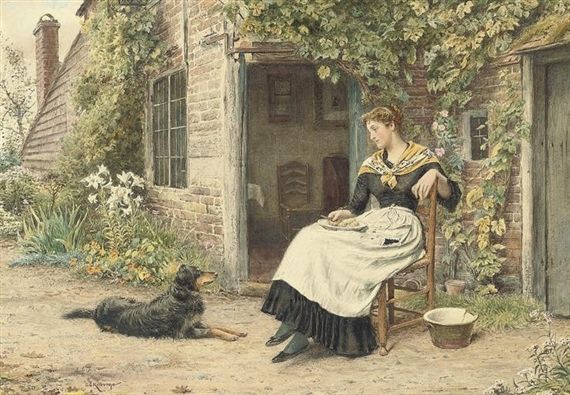 Посвящается 
перекрестному Году культуры Великобритании и России 2014
Welcome to
George Frederic Morgan
Art Gallery
Автор:
Ольга Михайловна Степанова
учитель английского языка 
МБОУ «Чадукасинская ООШ» 
Красноармейского района 
Чувашской Республики
When you are attacked 
by gloomy thoughts, 
something very beautiful 
can help you so much 
as running to Fred’s paintings… .
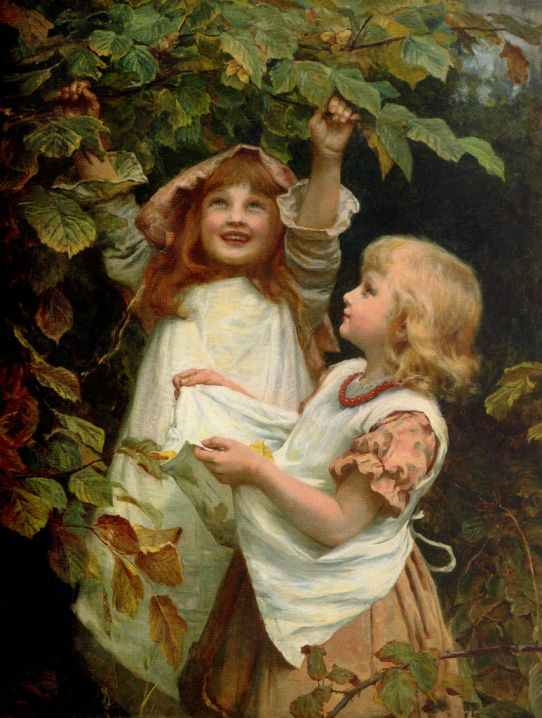 Picking nuts
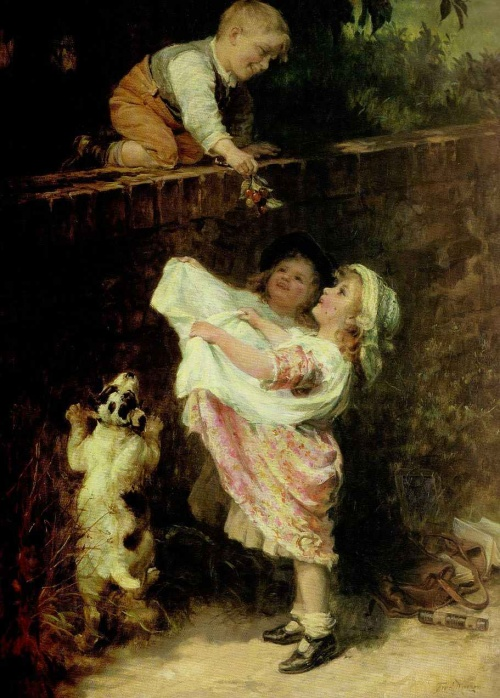 Cherry Pickers
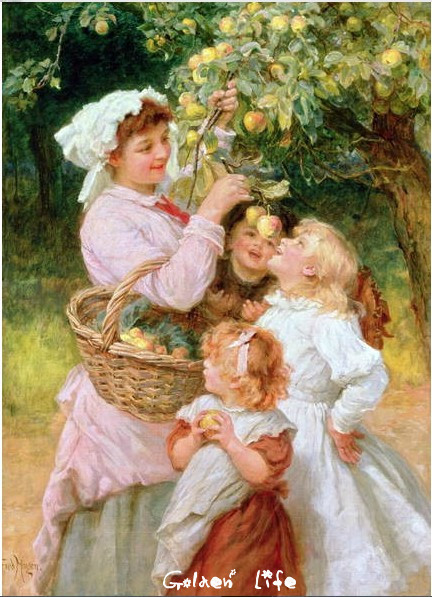 Apple Bob
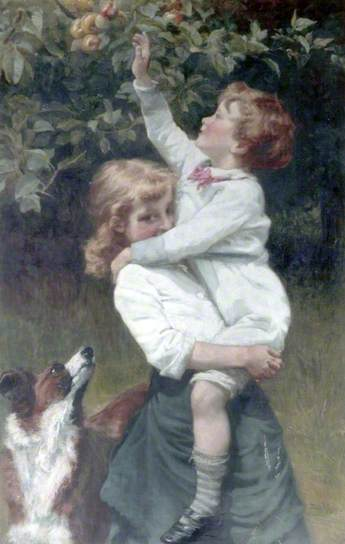 Garden of Eden
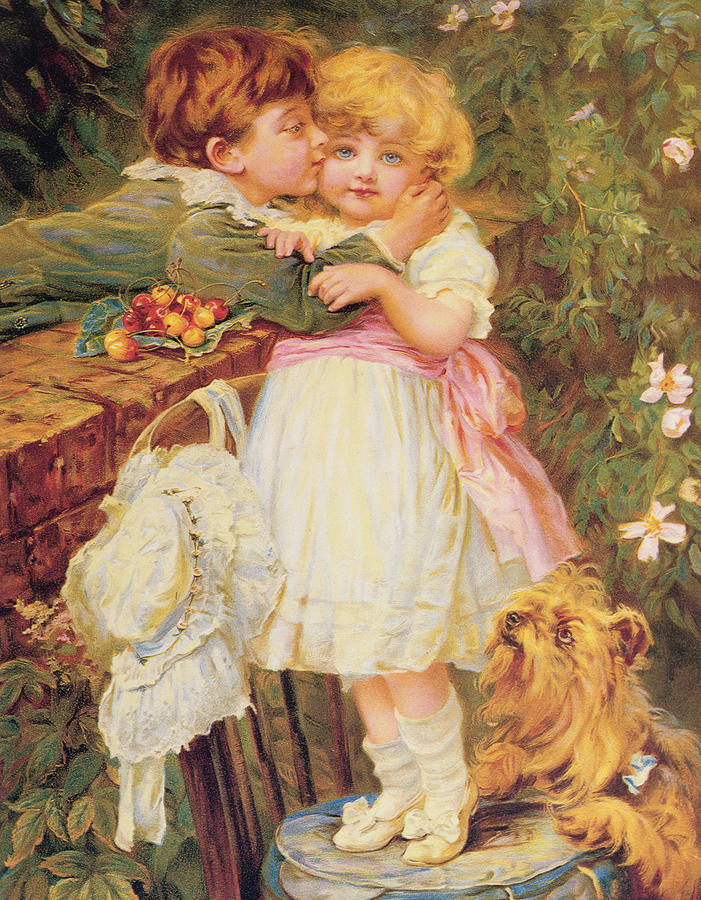 Over the Garden Wall
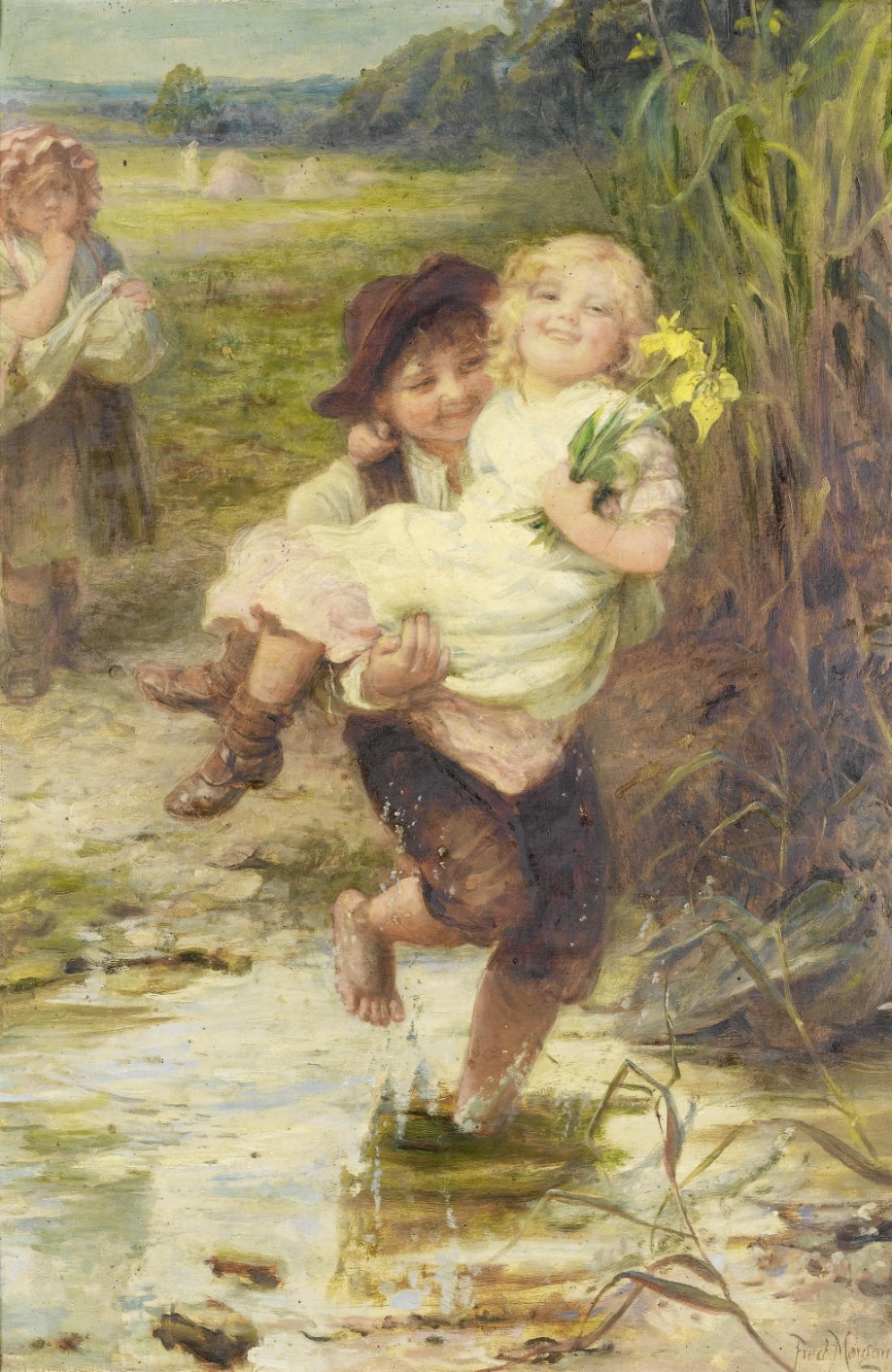 The Young Gallant
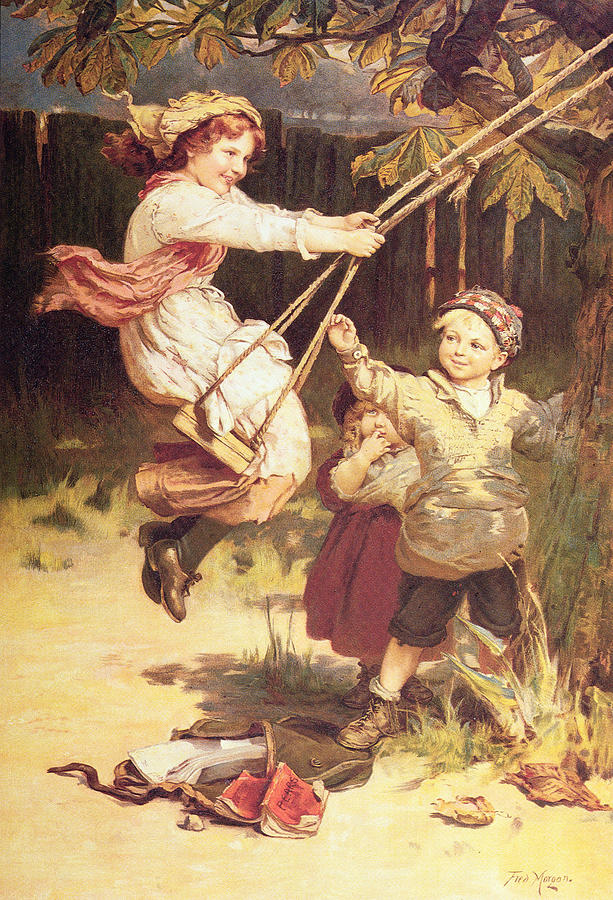 After School
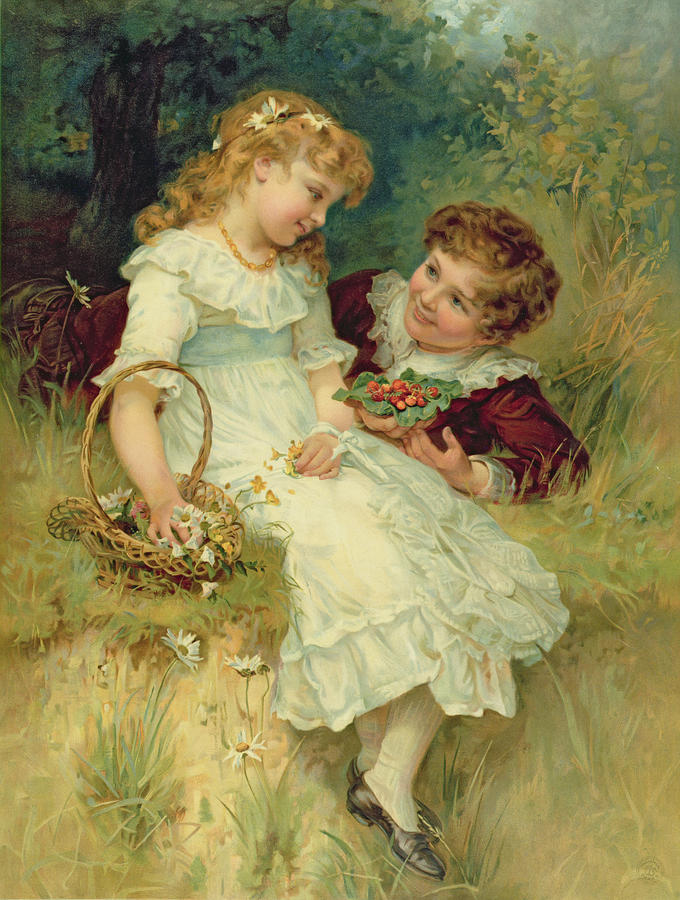 Childhood 
Sweethearts
sweethearts
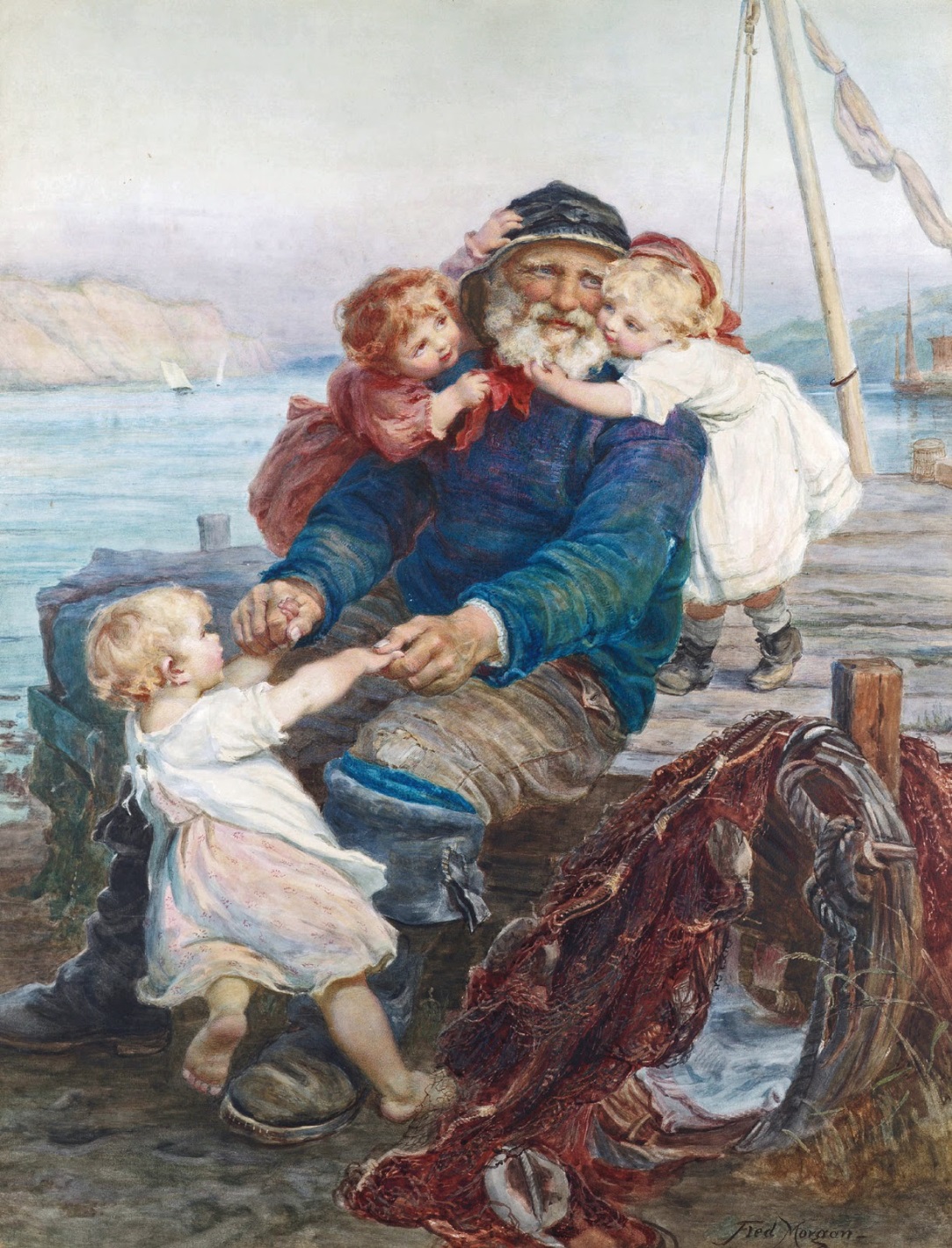 Which do you 
love best
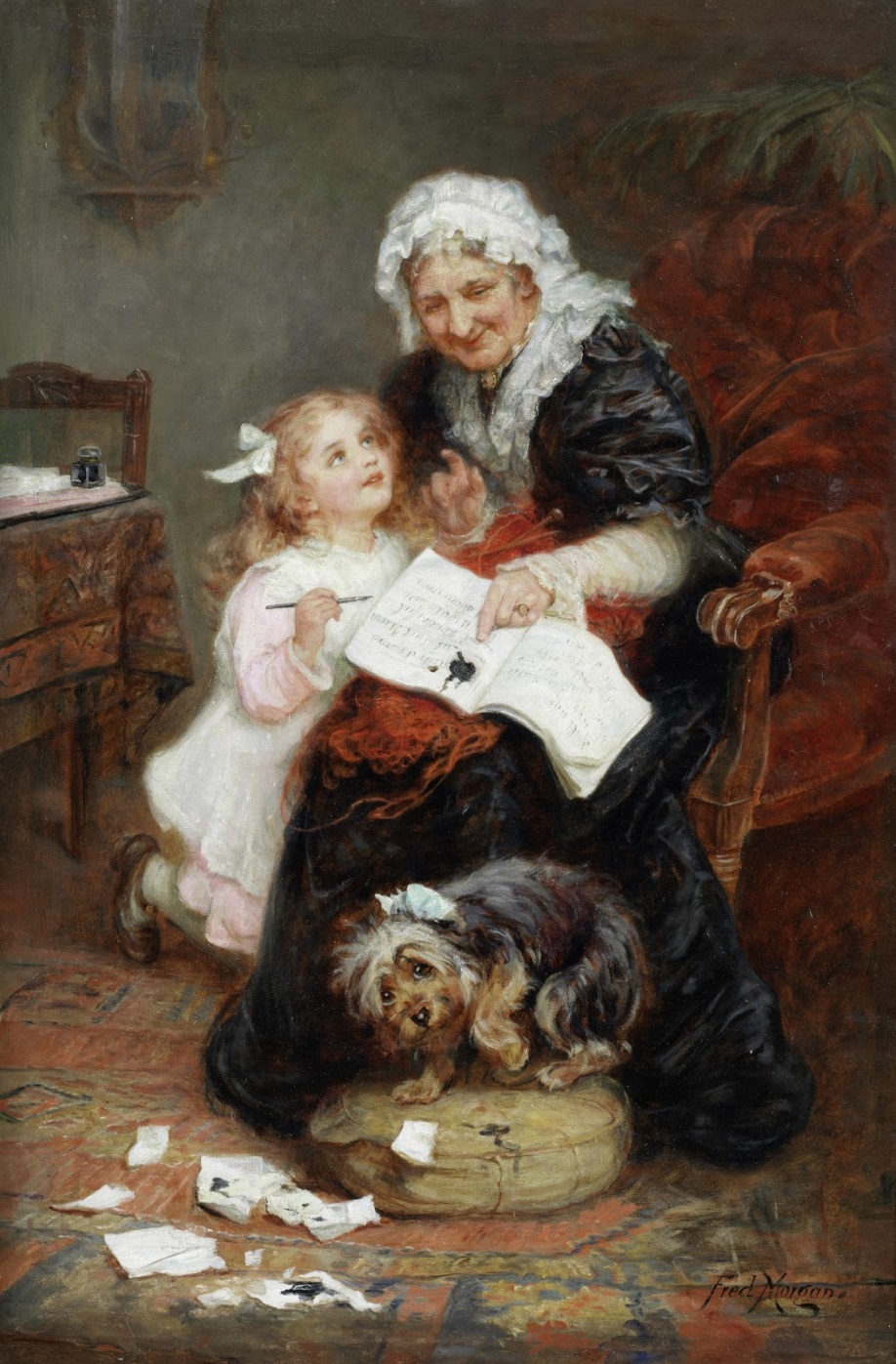 The Penitent Puppy
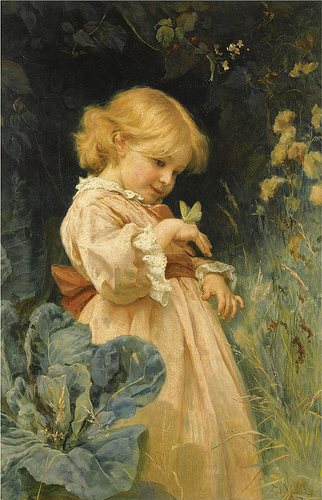 Butterfly
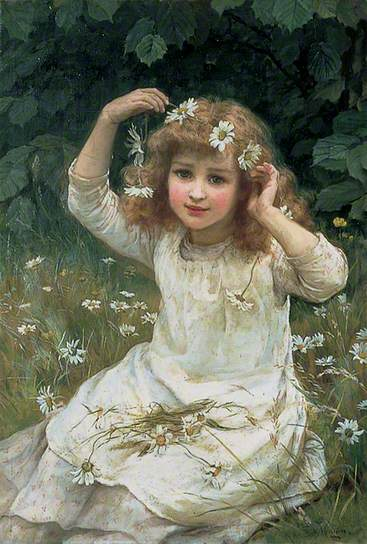 Marguerites
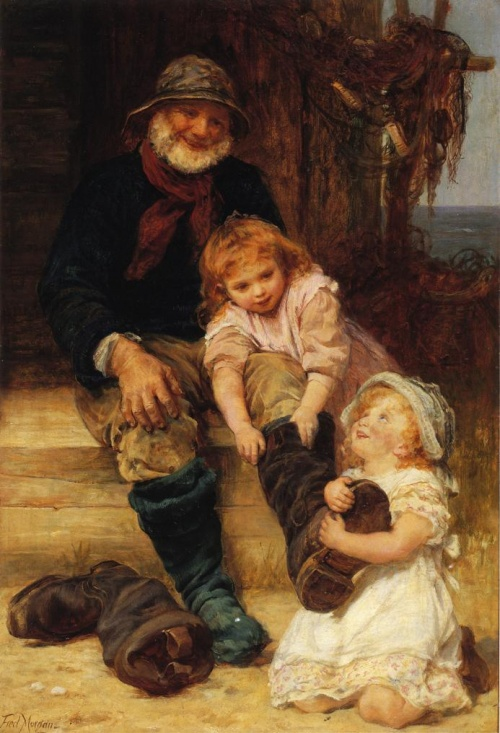 Helping Grandpa
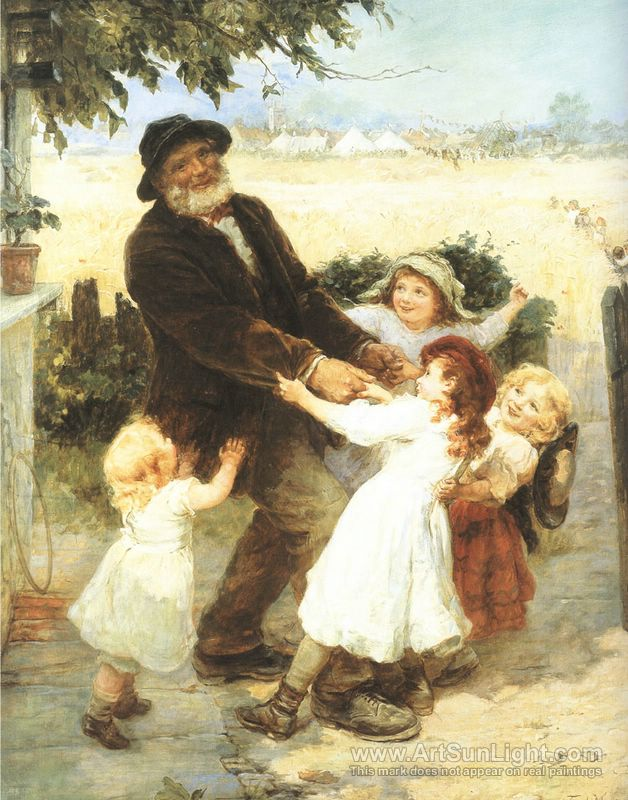 Off to the Fair
Off to the Fair
A Modern Eve
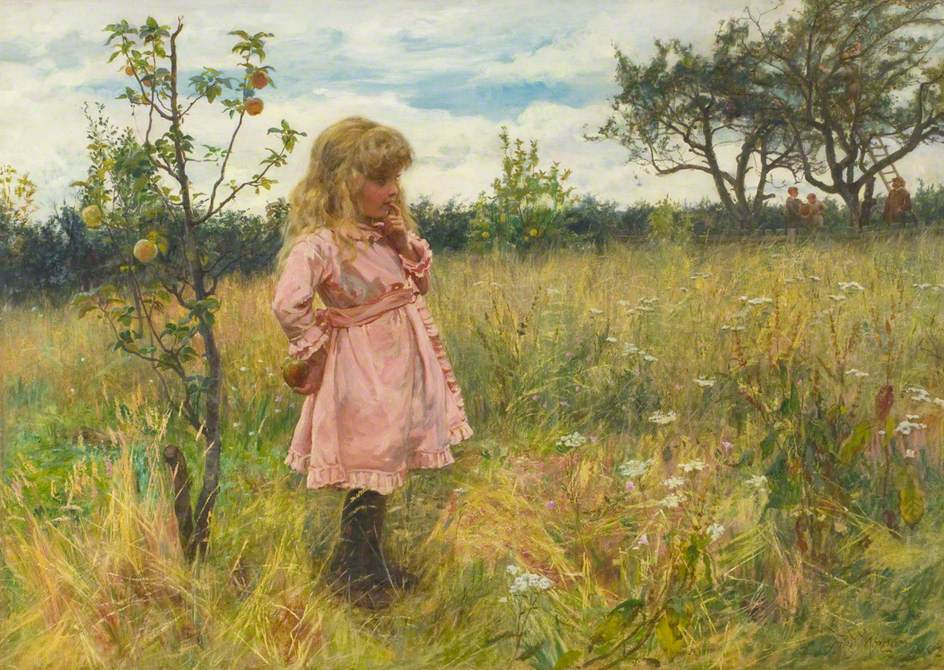 Dancing Joy
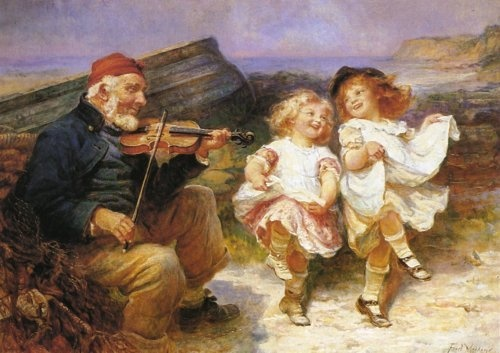 Charity
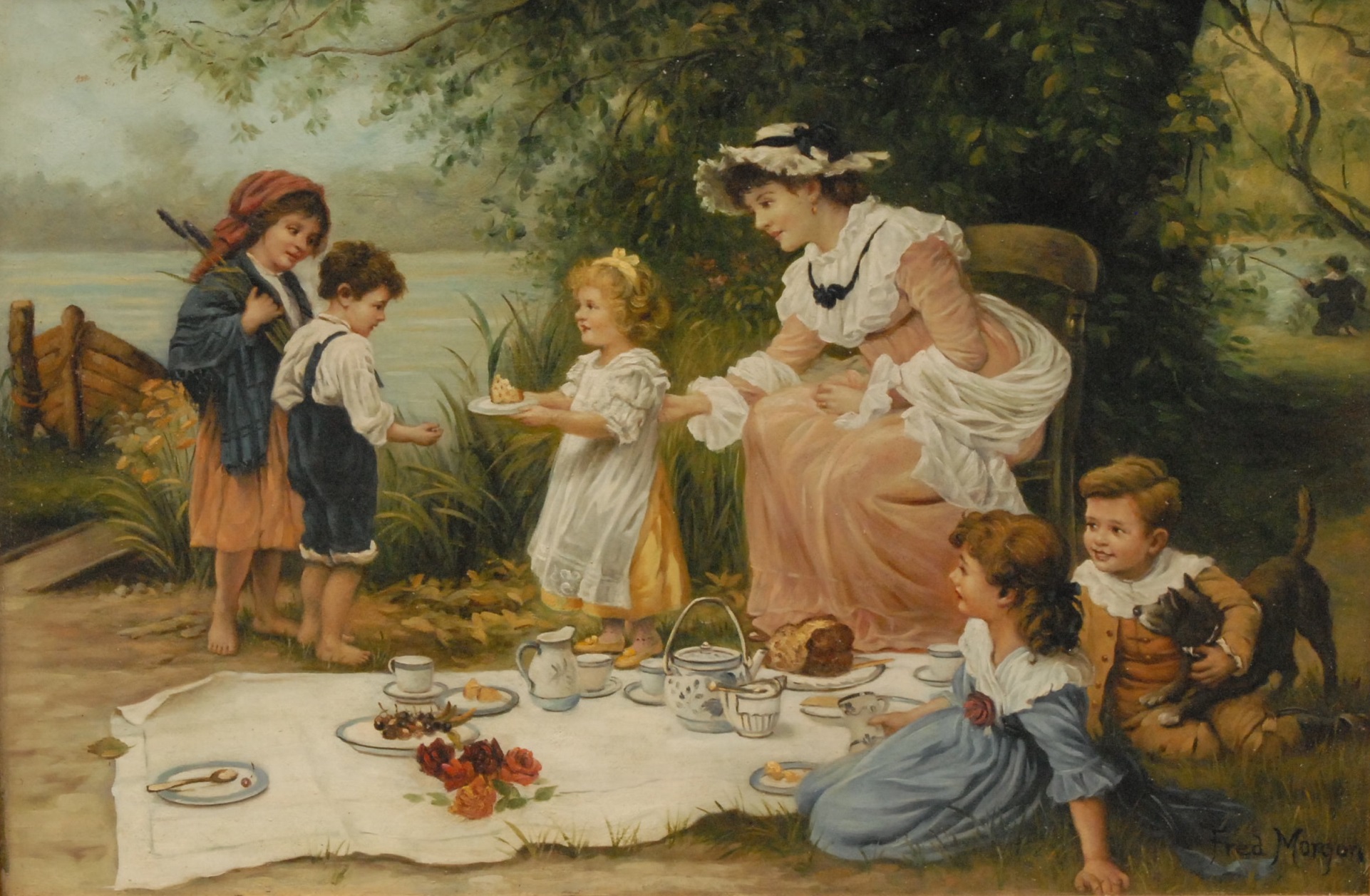 Sea Horses
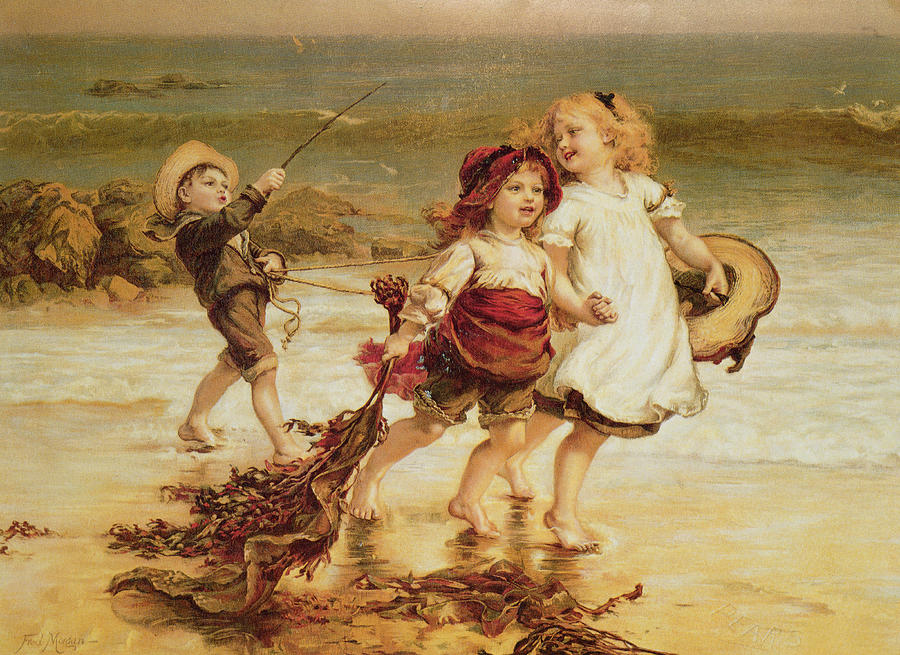 Ring-a-Ring-a-Roses-Oh
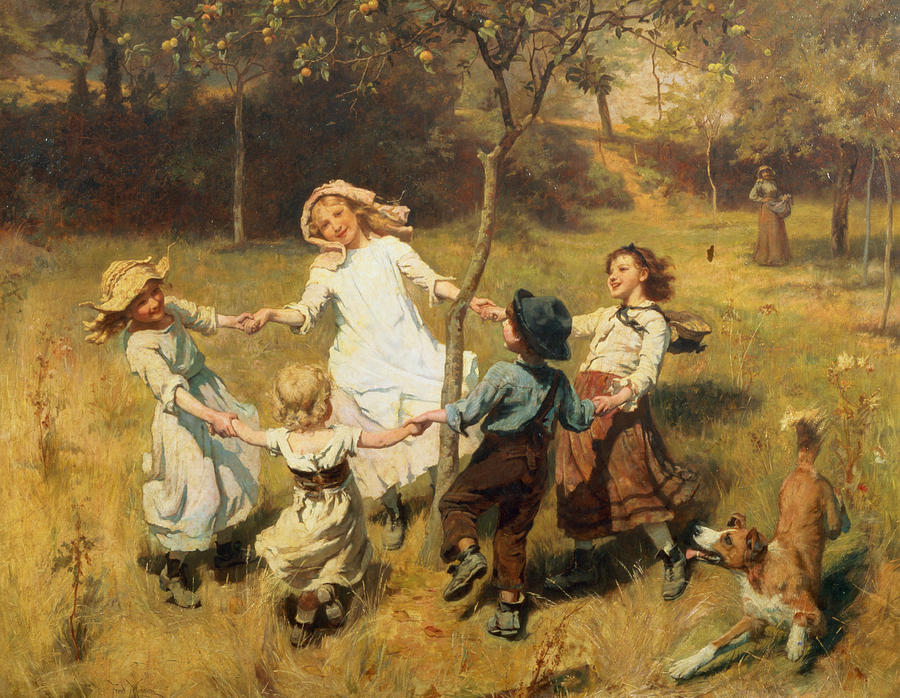 See Saw
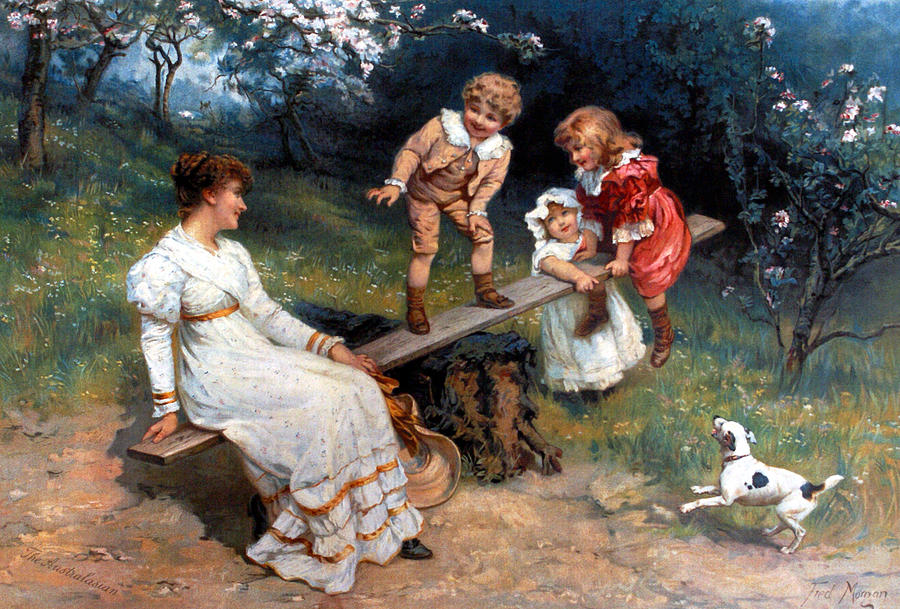 Merry as the day is long
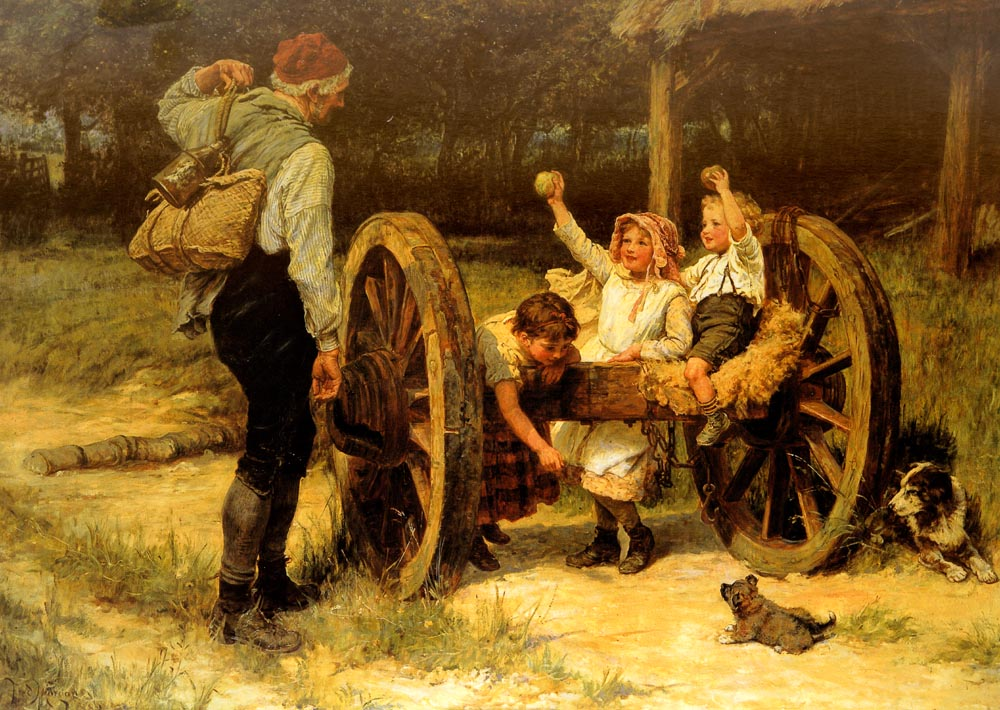 Cherry Earrings
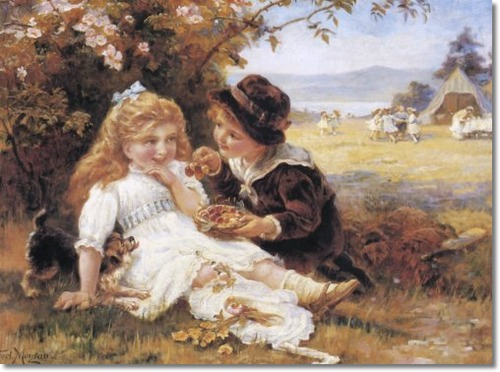 The Little Strangers
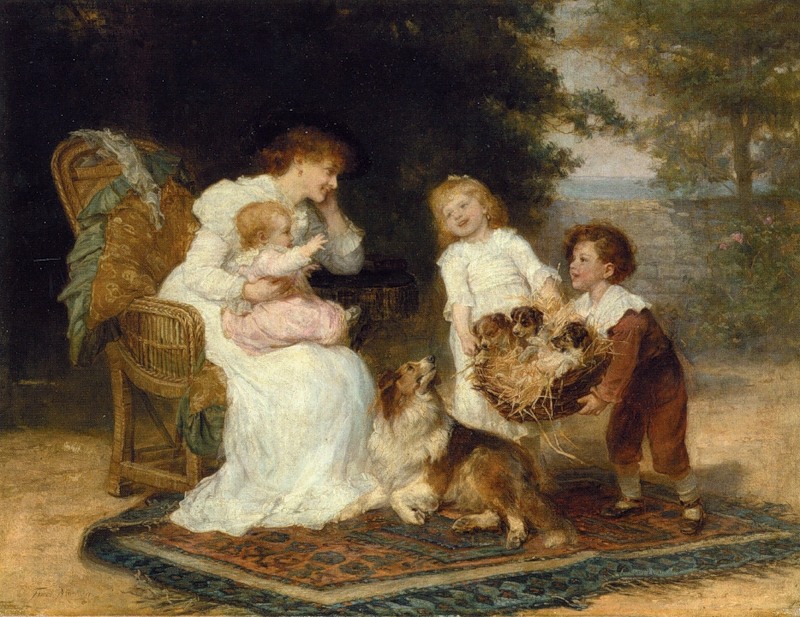 Rival Families
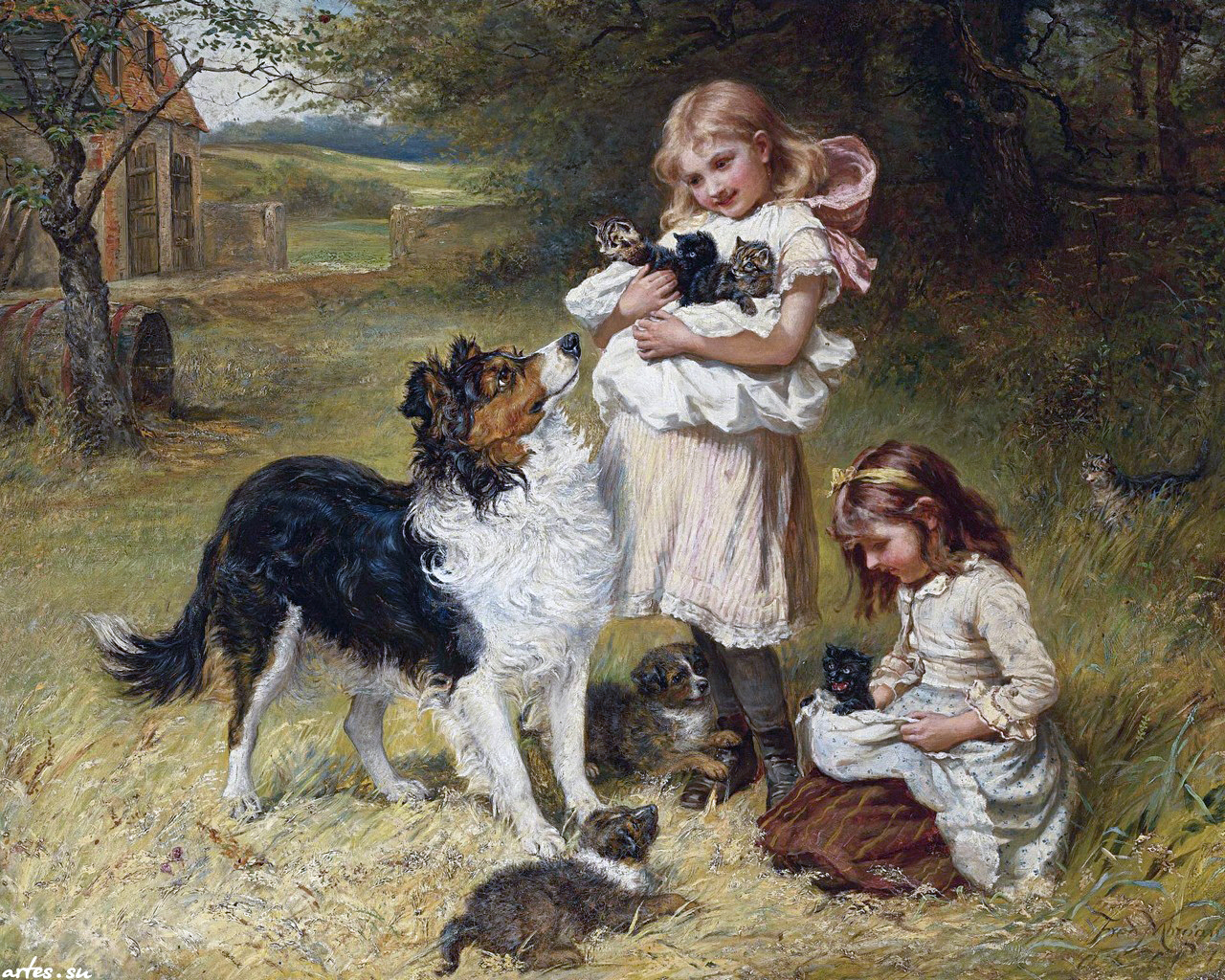 Enough and More to Spare
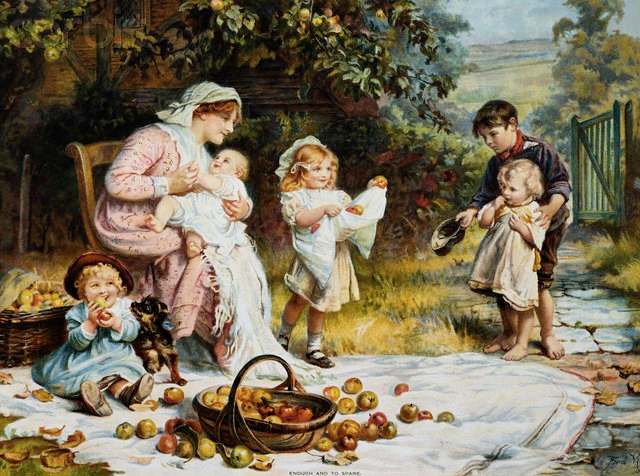 Feeding the Rabbits, Alice in Wonderland
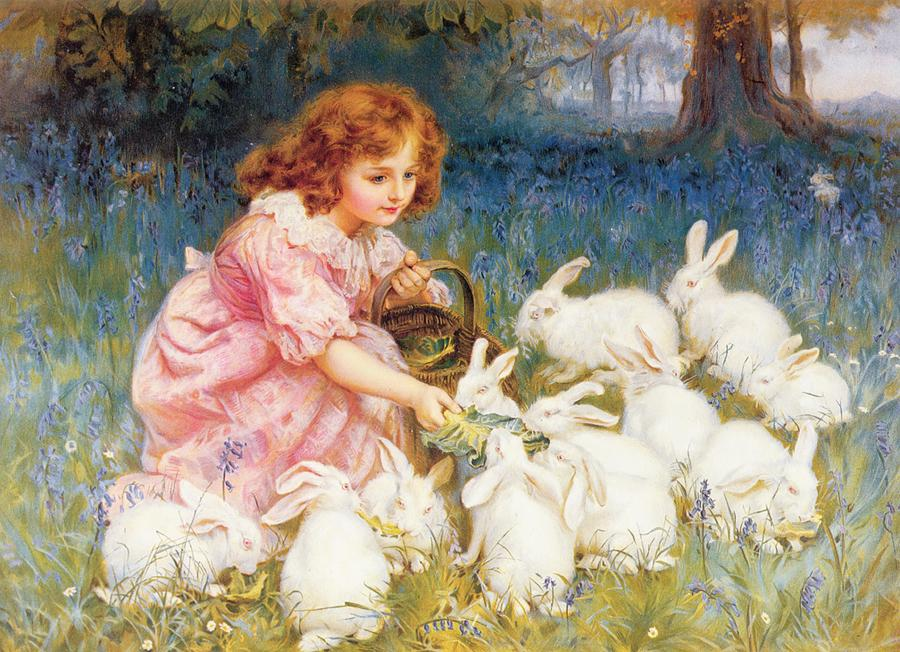 The Cherry Gatherers
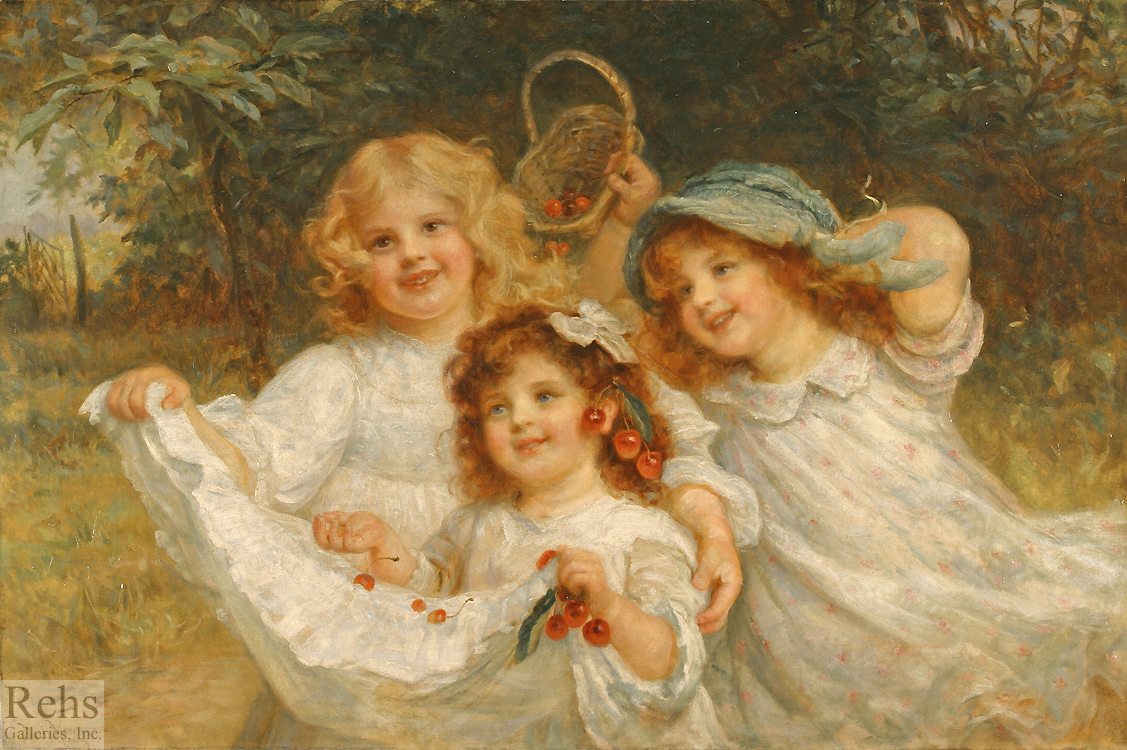 Frederick Morgan
 English painter 
(1847 - 1927)
He was  a genre painter who painted idyllic and romanticized narratives that greatly appealed to Victorian tastes. His father John Morgan was a painter himself; at fourteen years old Morgan left school and went to train with his father in his studio. He trained at the Edinburgh Academy as well. His work remained popular among the upper classes as well, his most famous patron being Queen Alexandra for whom he painted a portrait of her with her grandchildren and pet dogs.
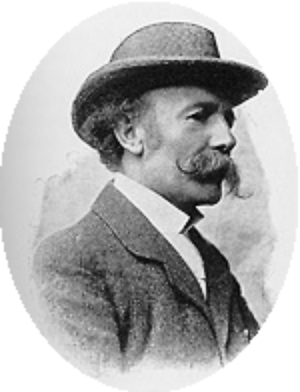 Thank You 
for Visiting the Gallery
Sources
http://images.fineartamerica.com/images-medium-large/over-the-garden-wall-frederick-morgan.jpg
http://1.bp.blogspot.com/-Y1SCtsglNPY/UBWxawNEBBI/AAAAAAAAWnA/O3uJKMp_hY4/s1600/Nutting_Morgan.jpg
http://fada.com/catalogimages/frederick_morgan_b1596_the_cherry_gatherers_wm.jpg
http://images.fineartamerica.com/images-medium-large/ring-of-roses-frederick-morgan.jpg
http://images.fineartamerica.com/images-medium-large/sea-horses-frederick-morgan.jpg
http://57ca282b737e713f28c7-fb6752ef56b89db4e87abbc8cef06ac6.r98.cf3.rackcdn.com/661.jpg
http://19thcenturybritpaint.blogspot.ru/2013/04/frederick-morgan.html
http://www.picturesofbabies.net/wp-content/uploads/2014/02/arthur_john_elsley_fred_morgan_ruff_play.jpg
http://1.bp.blogspot.com/-HLxFBpmX6jw/Teb8LPznJMI/AAAAAAAAAQY/eJVTZJQ4BXY/s1600/tumblr_kzm8ecEmZ01qad6aso1_500.jpg
https://c1.staticflickr.com/5/4036/4323516328_046f110b1f.jpg
http://ichef.bbci.co.uk/arts/yourpaintings/images/paintings/dagmo/large/dun_dagmo_272_1987_382_large.jpg
http://www.bbc.co.uk/arts/yourpaintings/paintings/search/painted_by/frederick-morgan 
http://nevsepic.com.ua/art-i-risovanaya-grafika/page,3,6145-victorian-artist-frederick-morgan-1856-1927-108-rabot.html
http://www.liveinternet.ru/users/3162595/post326265651/
http://www.pinterest.com/honabe/art-work-frederick-morgan/